Improving the CRR Auction Model
CMWG
Sept 2021
0
Overview
There are two CRR auctions each month
Monthly & Annual
Currently the CRR process is not explicitly addressed in protocols and uses desktop procedures (CRR Model Building Whitepaper) to provide context
ERCOT has used the same interpretation and processes for building the models since the beginning of the CRR market with the nodal market go-live.
ERCOT begins each model build 2 weeks prior to the “Post Network Model” date listed on the CRR Activity Calendar. 
System changes that are not approved prior to beginning of the model build will not be included in that auction period. 
Attempting changes within the 2 weeks would potentially increase modeling errors
Sept 2021
1
The Goal
Ensure the CRR Auction has the most accurate expectation of system conditions in that auction window
Identify potential changes to improving the model assumptions
Sept 2021
2
Issue #1 – Short Term Derates are included in the Long Term Auctions
3. Line work is complete and another NOMCR is submitted to bring the capacity back to 100%
Illustrative Example of an Annual Auction
1. TSP submits NOMCR to derate line for temporary outage/line improvement
Periscope Time
4. ERCOT Posts Network Model
2. ERCOT Network Model Snapshot
5. ERCOT Posts Awards
This can have a significant impact since the model does not reflect the expected system conditions
Sept 2021
3
Issue #1 Possible Solutions
Include an estimated end date for NOMCR submissions
Would likely require an SCR
Require TSPs to submit a corresponding NOMCR to bring the de-rated line back to its original/updated rating
Leverage existing systems
Include a flag that designs a line outage as temporary
The model snapshot would then exclude those NOMCRs for the long term auctions
Sept 2021
4
Issue #2 – The Network Model does not anticipate known and expected line updates
Example - Houston Import Project
Long Term auctions continued to have congestion impacts even though new line capacity was expected to be online
Why does this happen?
NOMCRs are not submitted until the line improvement is complete
Possible Solutions:
Use expected line ratings including higher rating for scheduled line upgrades
Submit NOMCRs as soon as practical to be reflected in the auction
Sept 2021
5
[Speaker Notes: Do TSP agree that this information should be included in the future models?]
Other thoughts?
Sept 2021
6
Appendix
Sept 2021
7
Current Protocols
3.10.3        CRR Network Model (1) ERCOT shall develop models for Congestion Revenue Right (CRR) Auctions that contain, as much as practicable, information consistent with the Network Operations Model.  Names of Transmission Elements in the Network Operations Model and the CRR Network Model must be identical for the same physical equipment.  (2) ERCOT shall verify that the names of Hub Buses and Electrical Buses used to describe the same device in any Hub are identically named in both the Network Operations Model and the CRR Network Model. 
(3) Each CRR Network Model must include: (a)  A system-wide diagram including all modeled Transmission Elements (except those within Private Use Networks) and Resource Nodes; (b) Station one-line diagrams for all Settlement Points (indicating the Settlement Point that the Electrical Bus is a part of) and including all Hub Buses used to calculate Hub prices (if applicable), except those within Private Use Networks; (c) Generation Resource locations; (d) Transmission Elements; (e) Transmission impedances; (f) Transmission ratings, excluding Relay Loadability Ratings; (g) Contingency lists; (h) Data inputs used in the calculation of Dynamic Ratings, and  (i) Other relevant assumptions and inputs used for the CRR Network Model.
 7.5.1       Nature and Timing (2) The CRR Network Model must be based on, but is not the same as, the Network Operations Model.  For the purposes of CRR Network Model construction for a CRR Long-Term Auction Sequence, ERCOT may, at its sole discretion, utilize the same or similar CRR Network Model inputs for multiple consecutive months.  The CRR Network Model must, to the extent practicable, include the same topology, contingencies, and operating procedures as used in the Network Operations Model as reasonably expected to be in place for each month.  The expected network topology used in the CRR Network Model for any month or set of months must include all Outages from the Outage Scheduler and identified by ERCOT as expected to have a significant impact upon transfer capability during that time.  These Outages included in the CRR Network Model shall be posted on the Market Information System (MIS) Secure Area consistent with model posting requirements by ERCOT with accompanying cause and duration information, as indicated in the Outage Scheduler.  Transmission system upgrades and changes must be accounted for in the CRR Network Model for CRR Auctions held after the month in which the element is placed into service.
Sept 2021
8
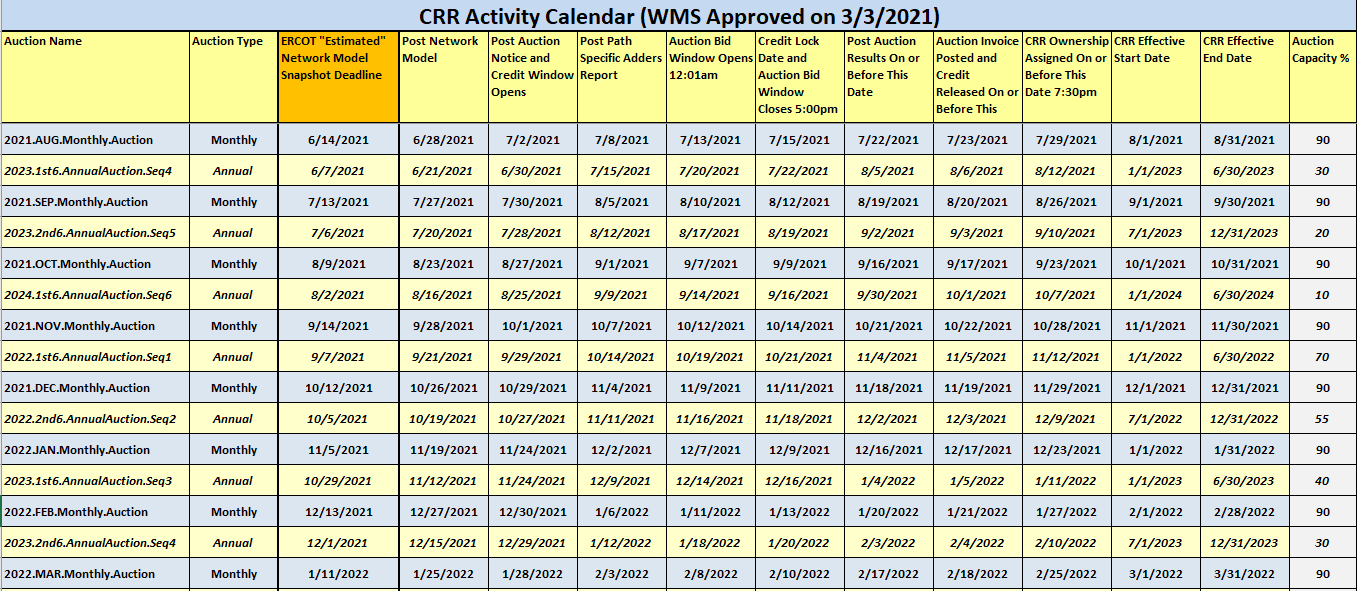 Sept 2021
9
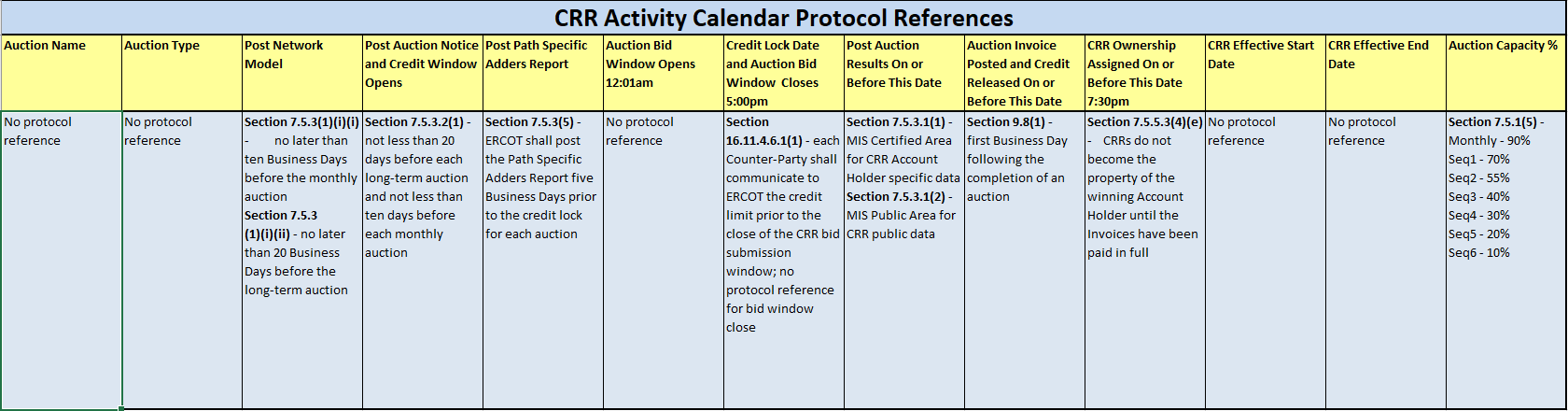 Sept 2021
10